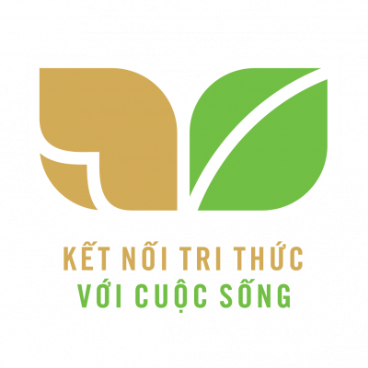 TIẾNG VIỆT 1
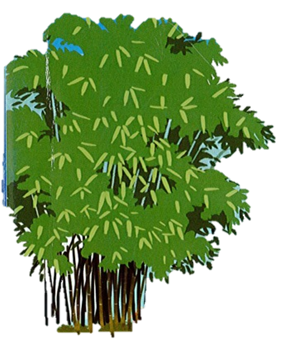 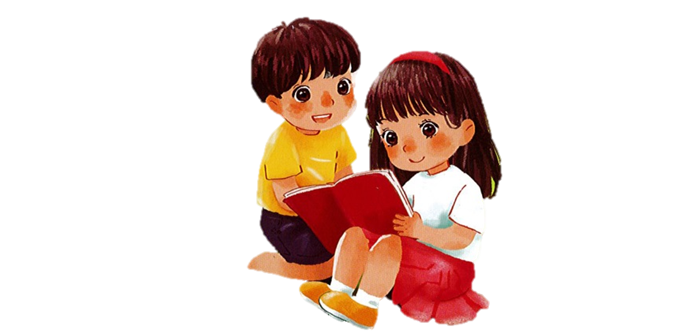 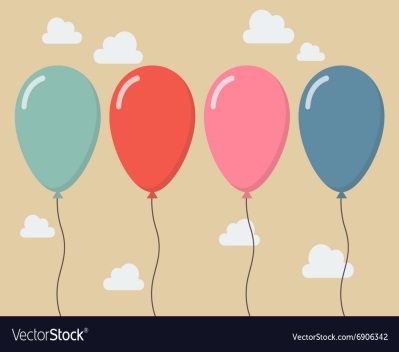 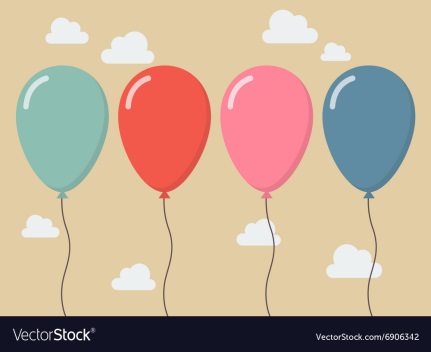 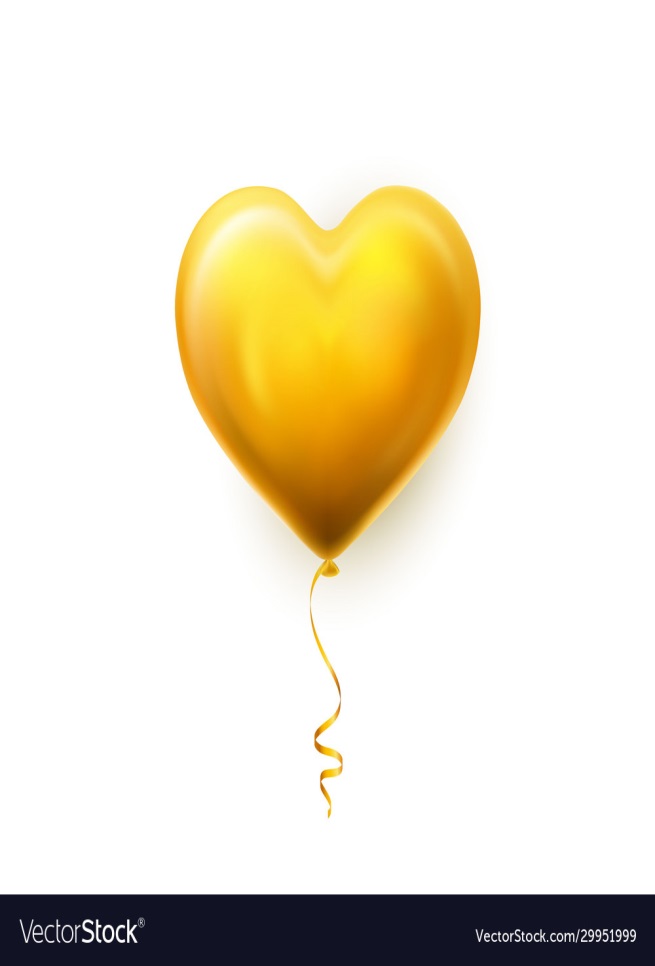 Khởi động
1
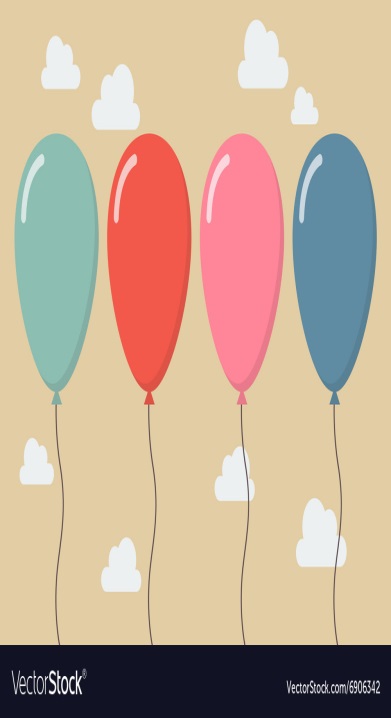 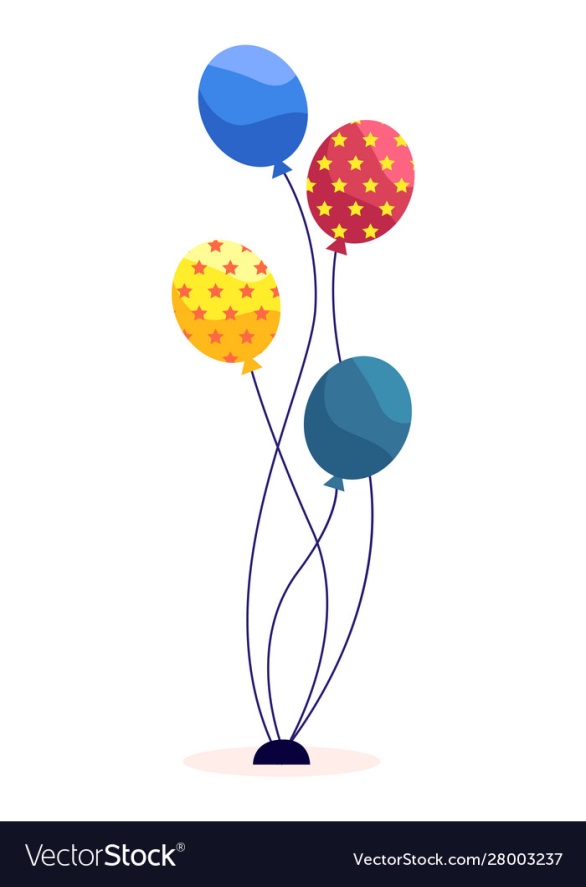 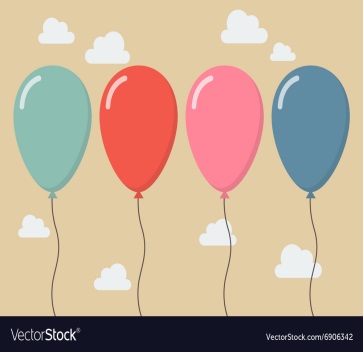 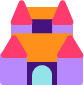 rạp 
đập
bắp
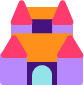 cặp da
cá mập
xe đạp
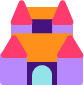 ap
ăp
âp
đ
ap
đap
.
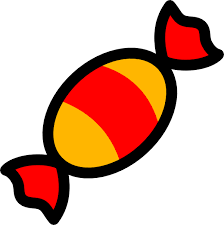 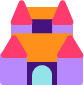 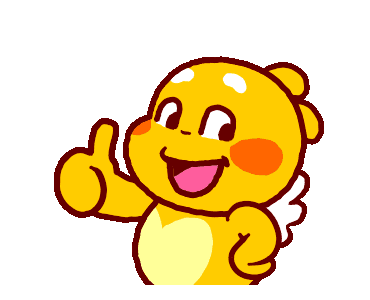 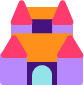 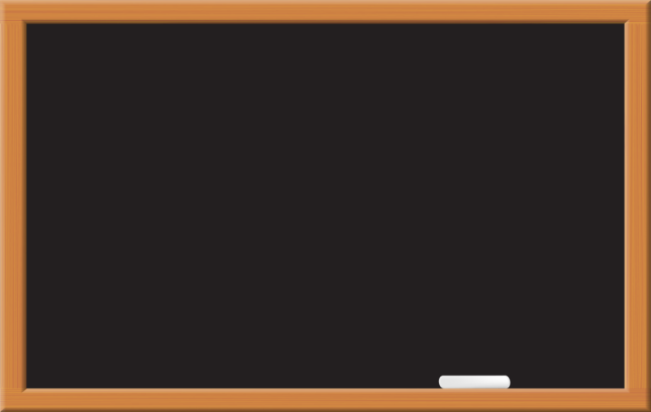 jập
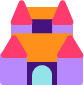 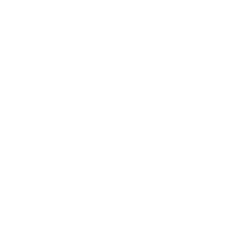 Bài
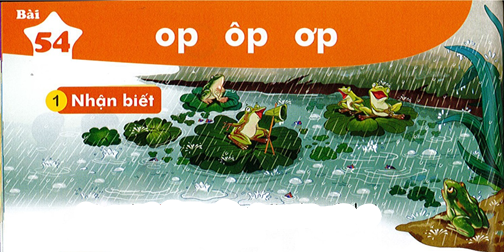 op  ôp  ơp
54
Nhận biết
2
ôp
ôp
op
Mưa rào lộp độp, ếch nhái tụ họp thi hát, cá cờ há miếng đớp mưa.
ơp
[Speaker Notes: Thầy cô nên chiếu slide lên rồi mới chỉnh nhé. Nhìn lệch vậy chứ chiếu lên mới biết ạ]
Đọc
3
op
ôp
ơp
h
op
hop
.
So sánh
o
op
p
ô
ôp
p
ơ
ơp
p
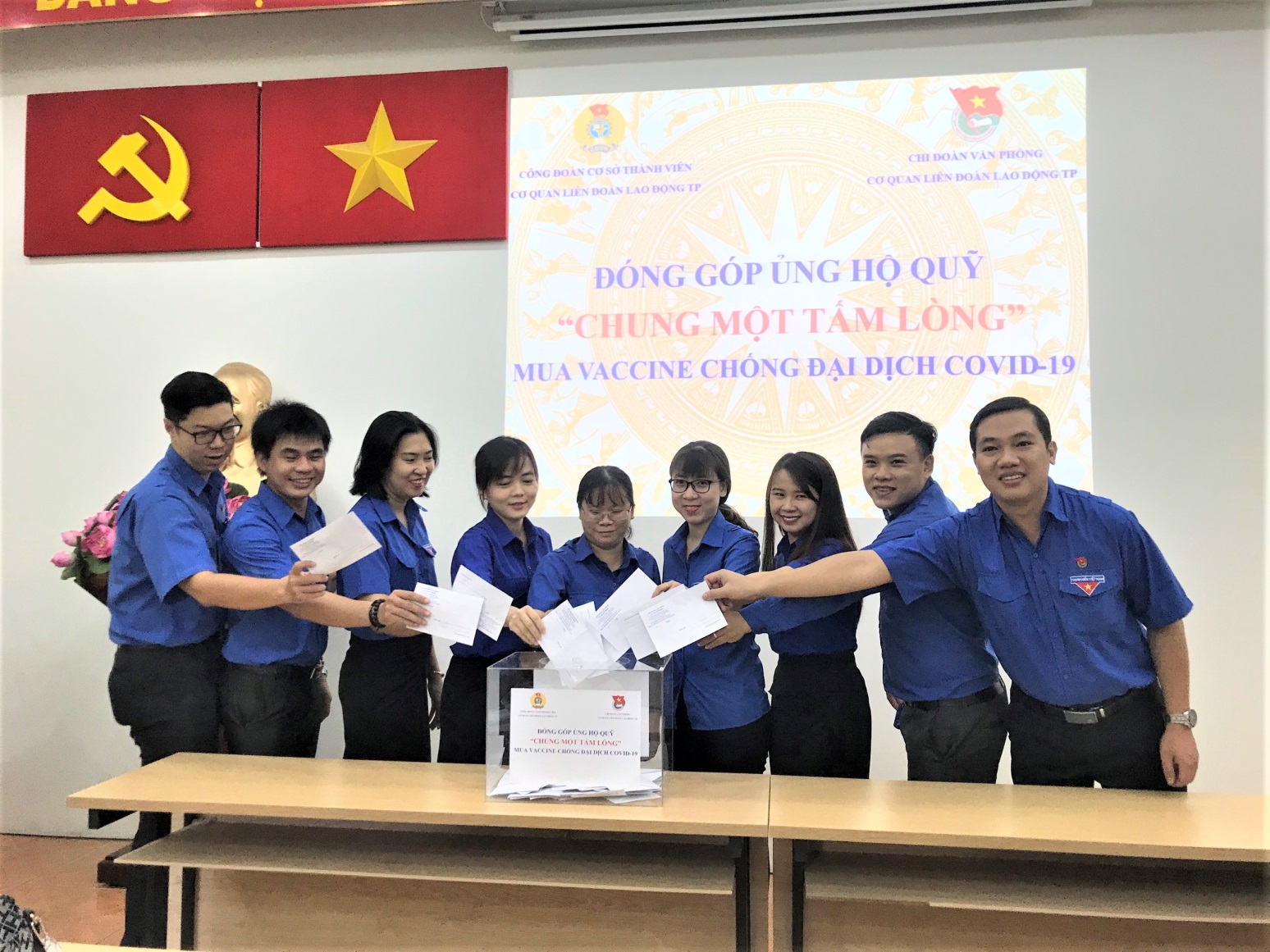 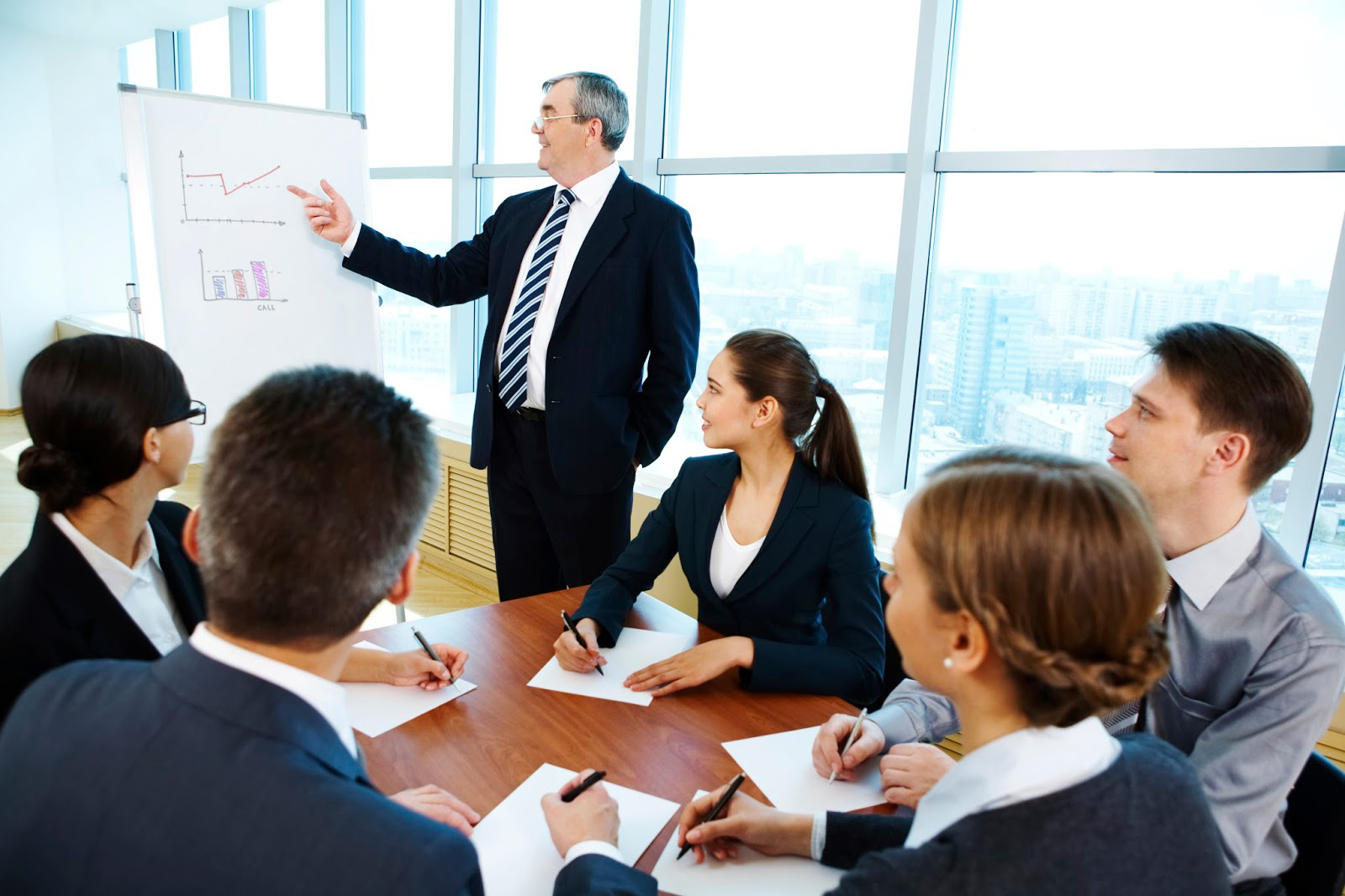 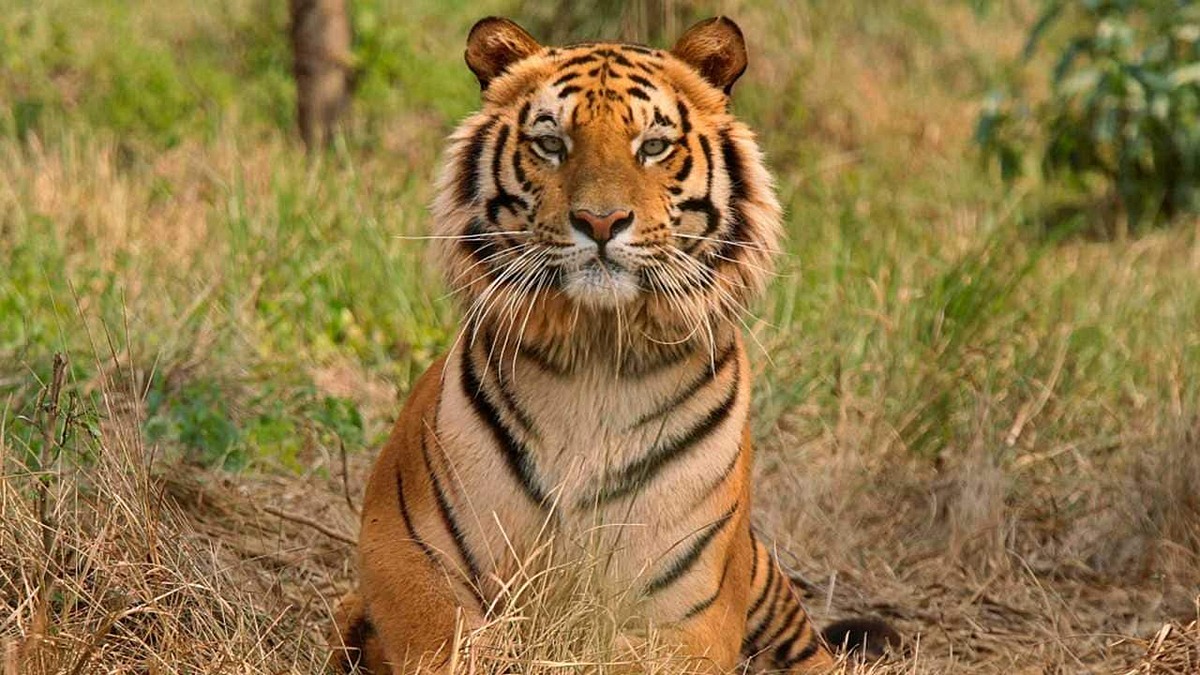 op
op
op
cọp
họp
góp
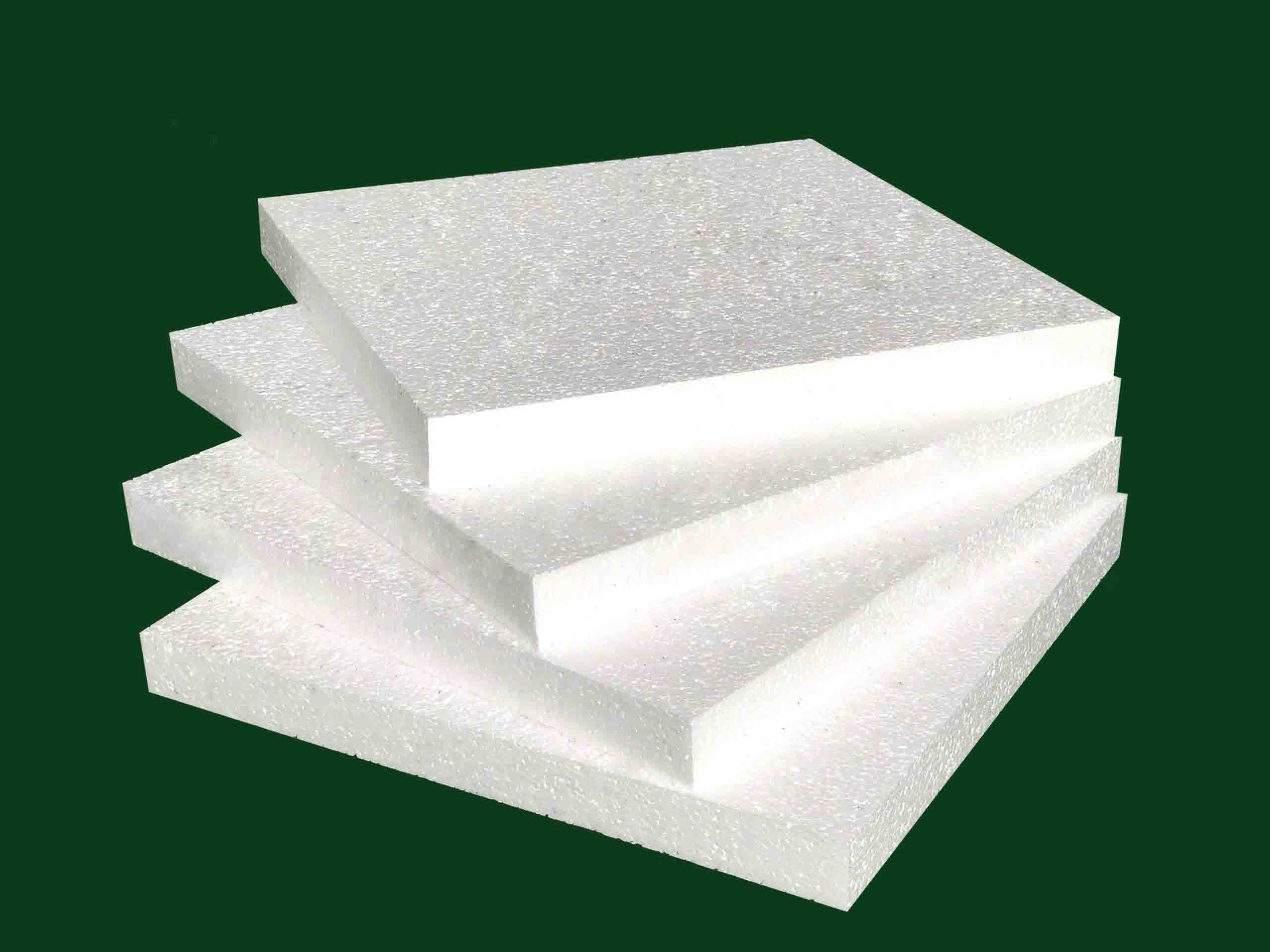 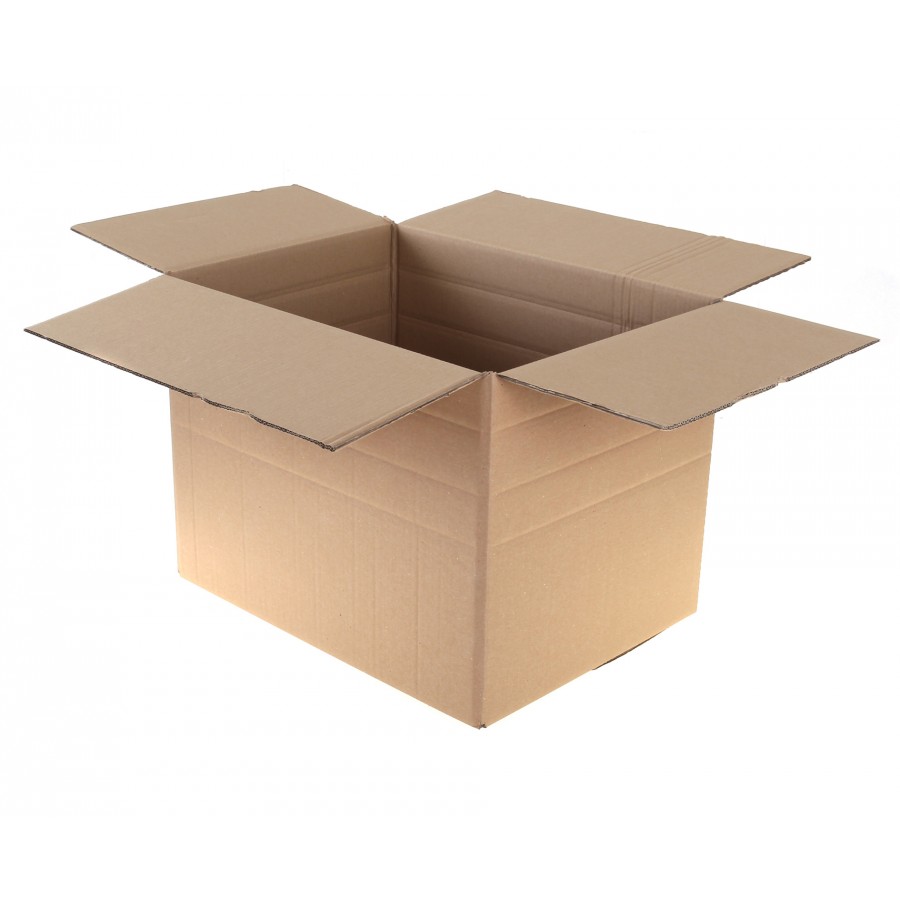 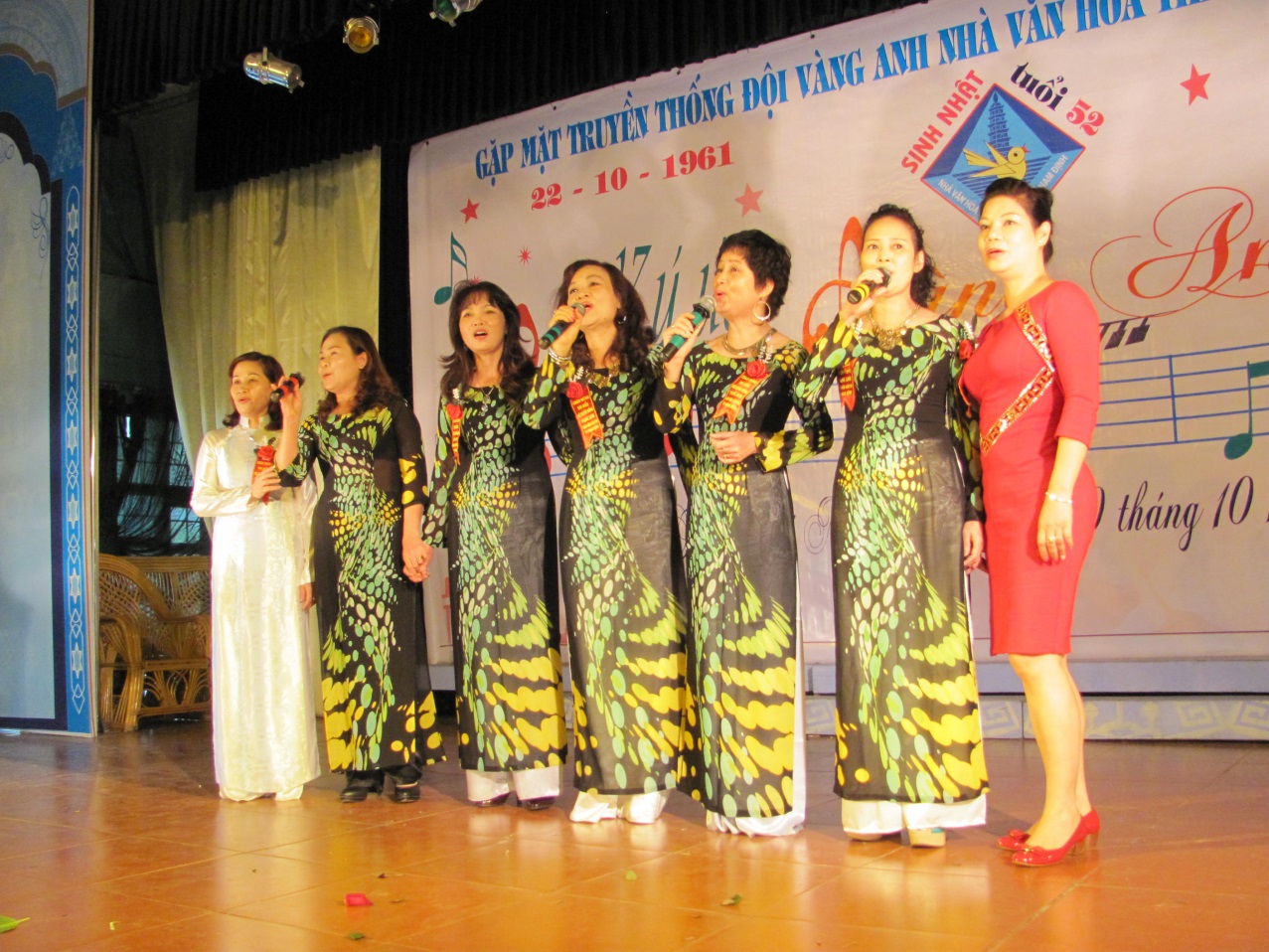 ôp
ôp
ôp
hộp
xốp
tốp
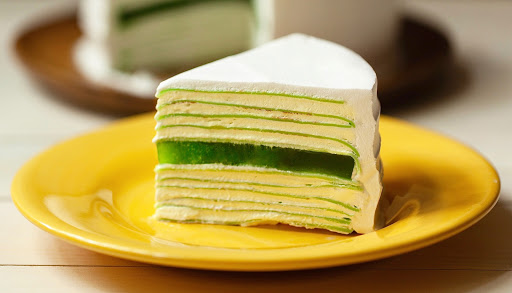 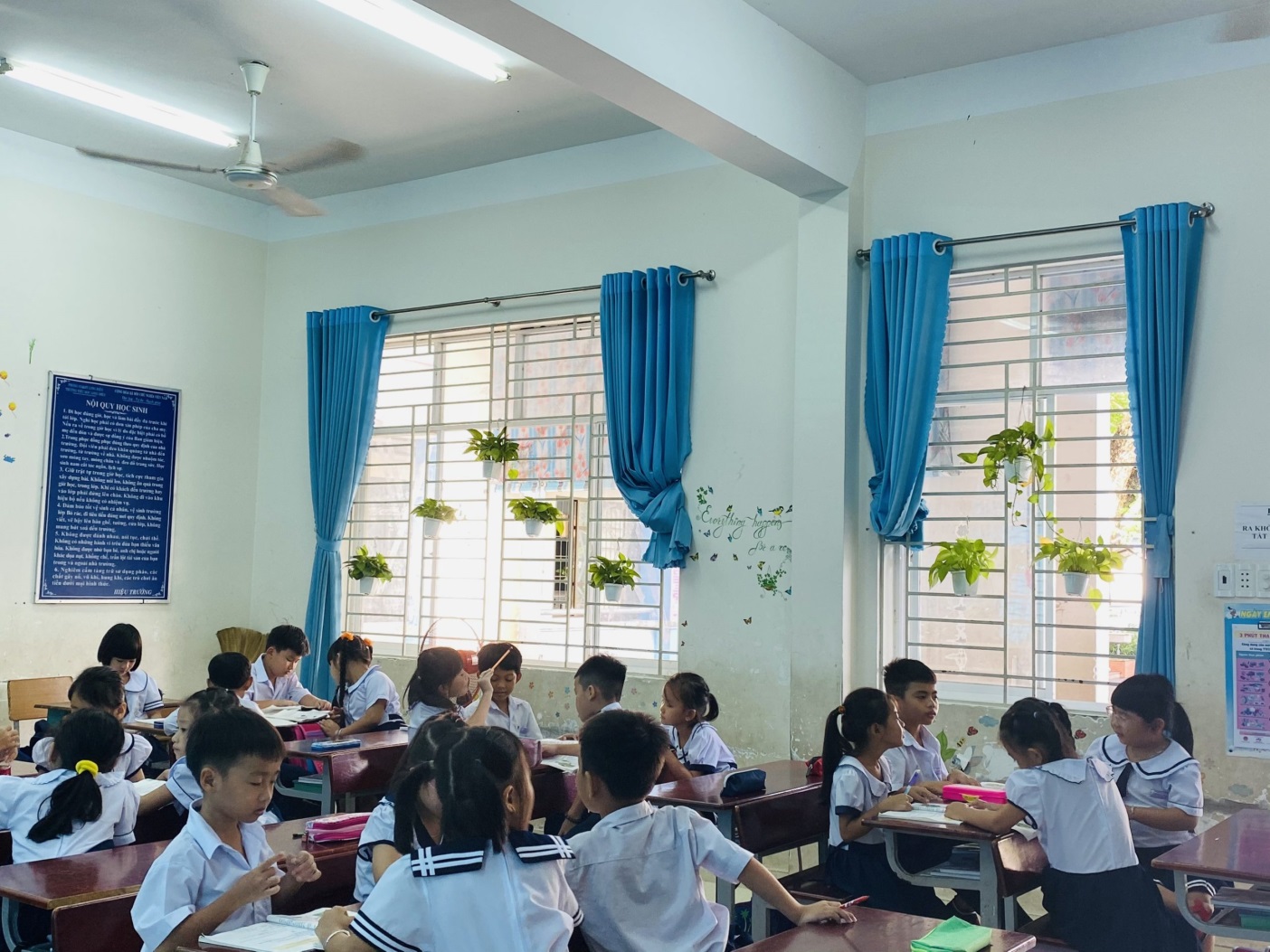 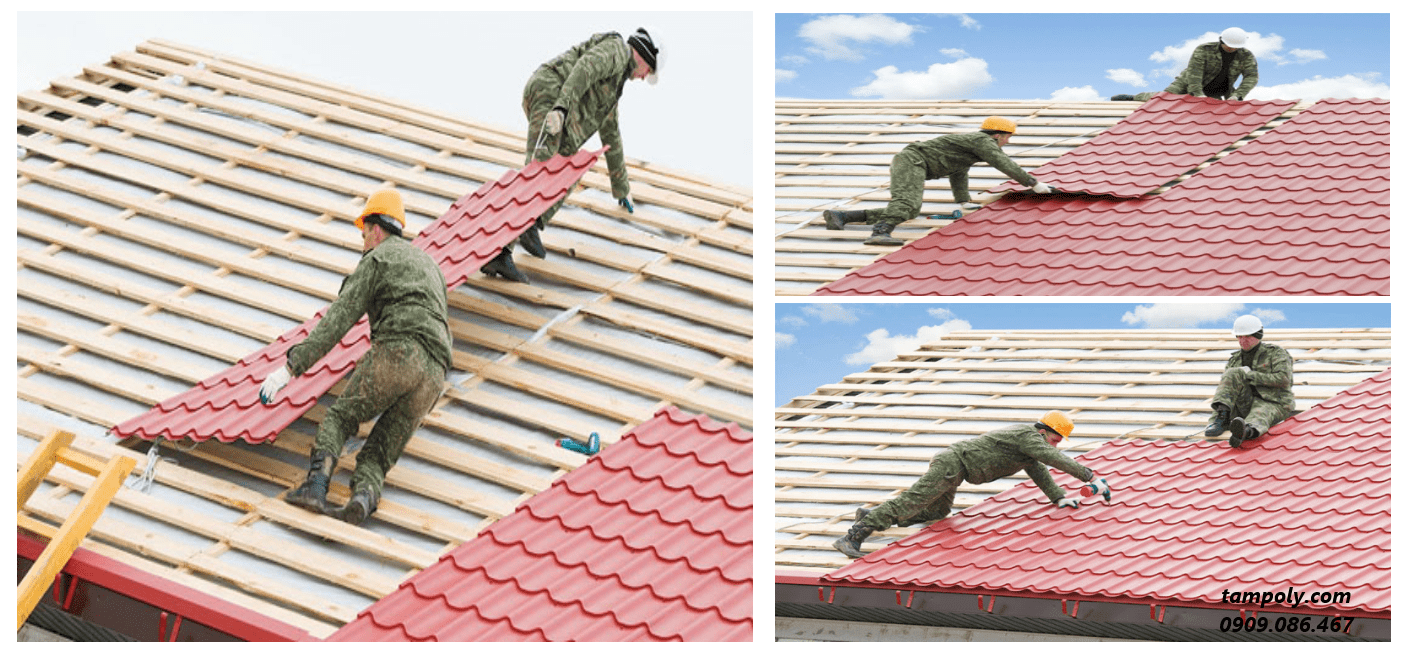 ơp
ơp
ơp
hợp
lớp
lợp
op
op
op
cọp
họp
góp
ôp
ôp
ôp
hộp
xốp
tốp
ơp
ơp
ơp
hợp
lớp
lợp
Thư giãn nào!
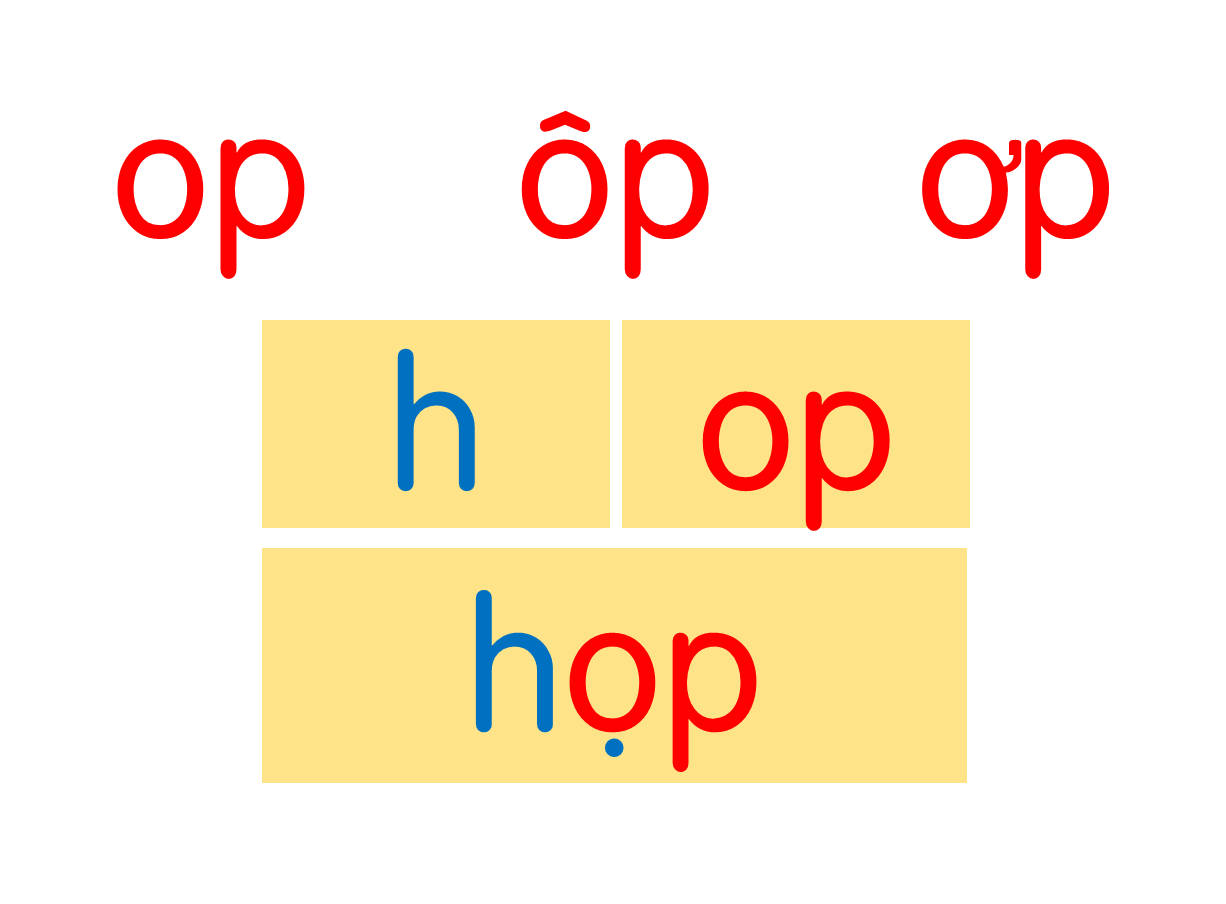 cọp
họp
góp
hộp
xốp
tốp
hợp
lớp
lợp
[Speaker Notes: Ôn lại]
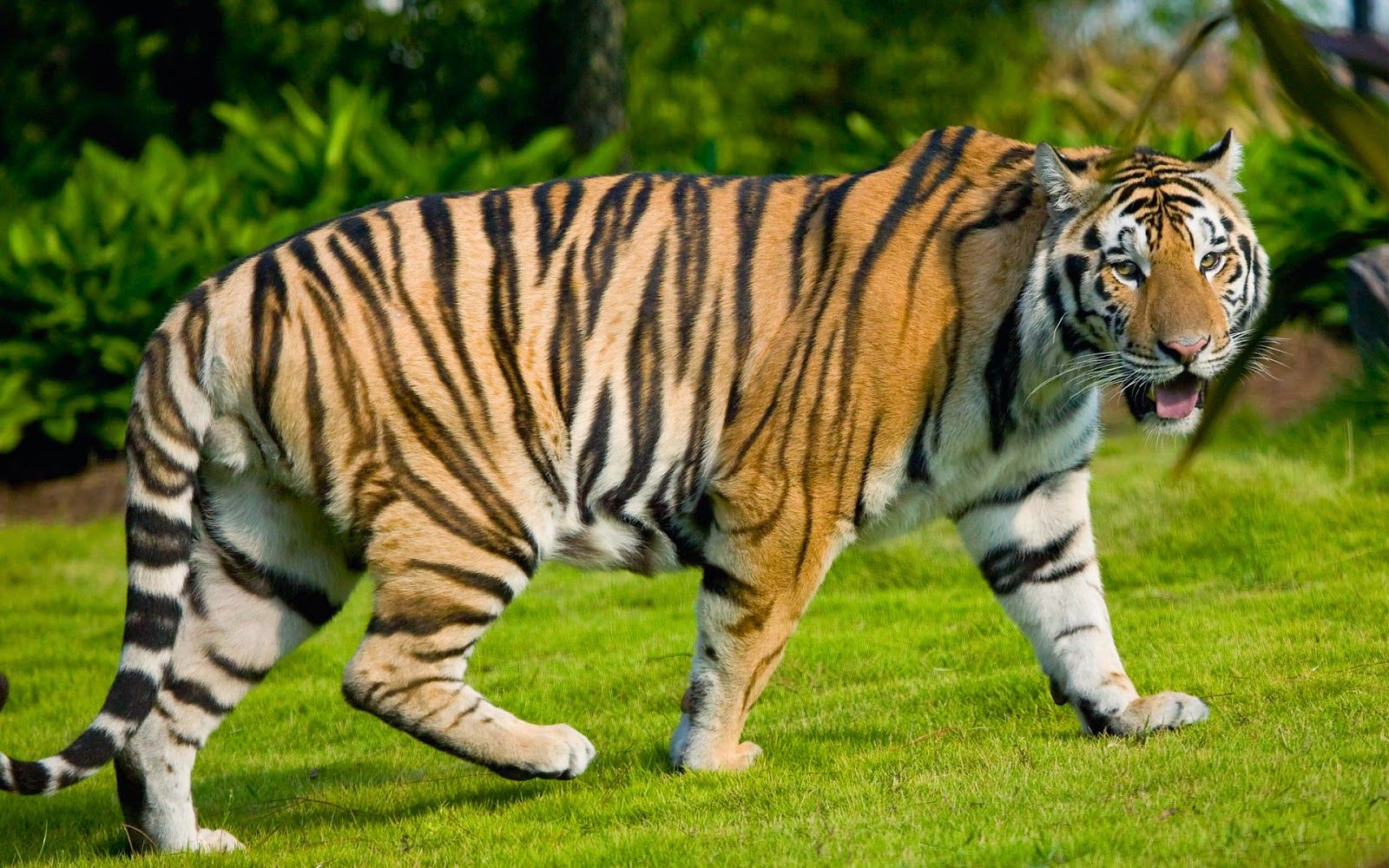 op
con cọp
[Speaker Notes: Hay còn gọi là CHIM ĐA ĐA]
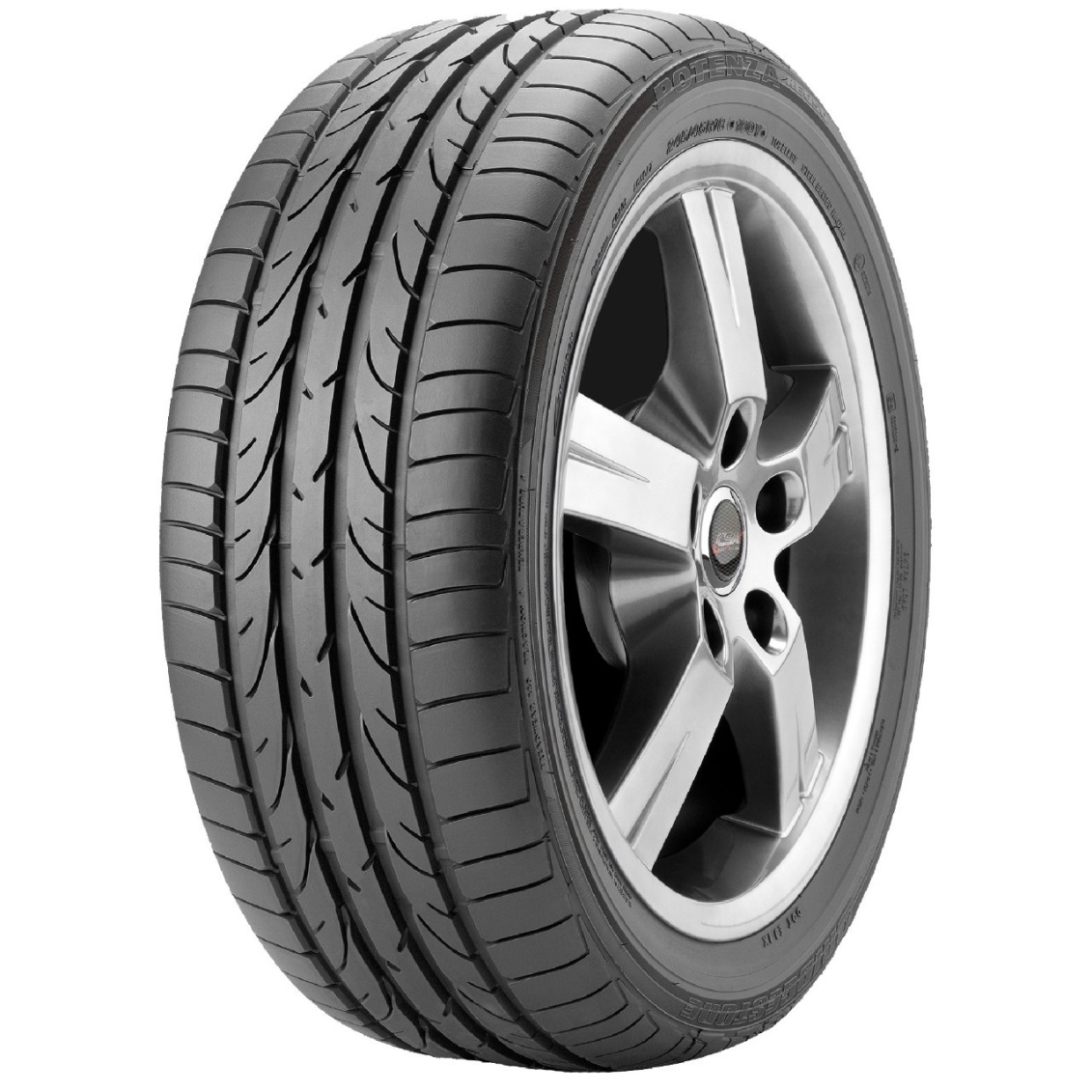 ôp
lốp xe
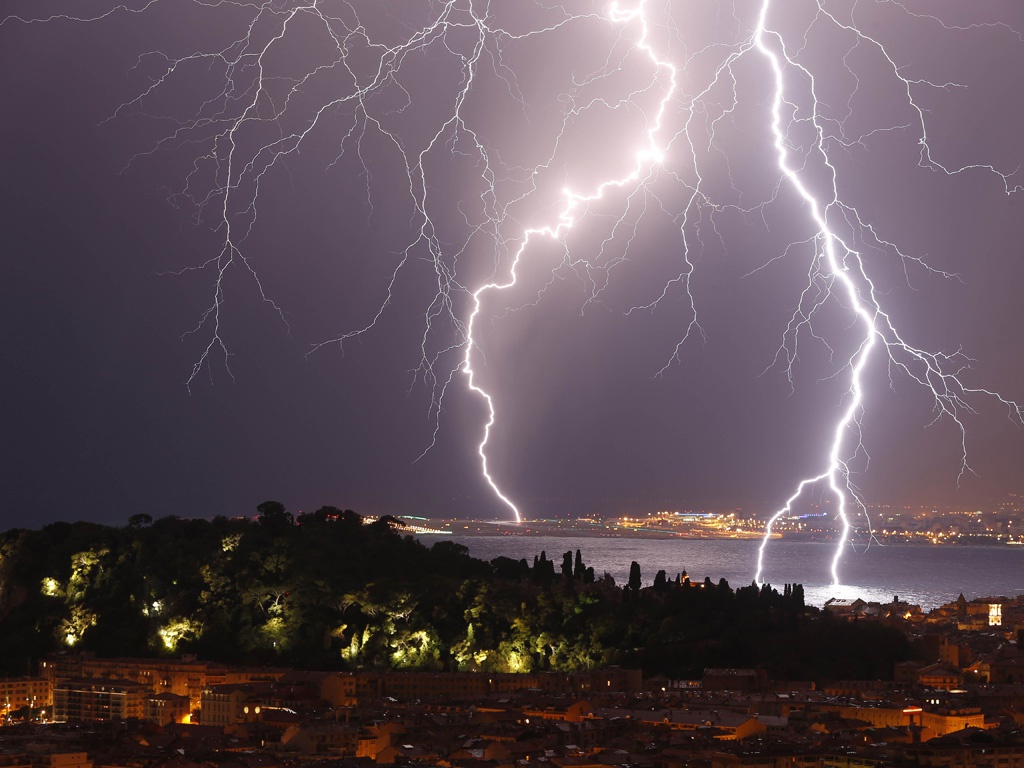 ơp
tia chớp
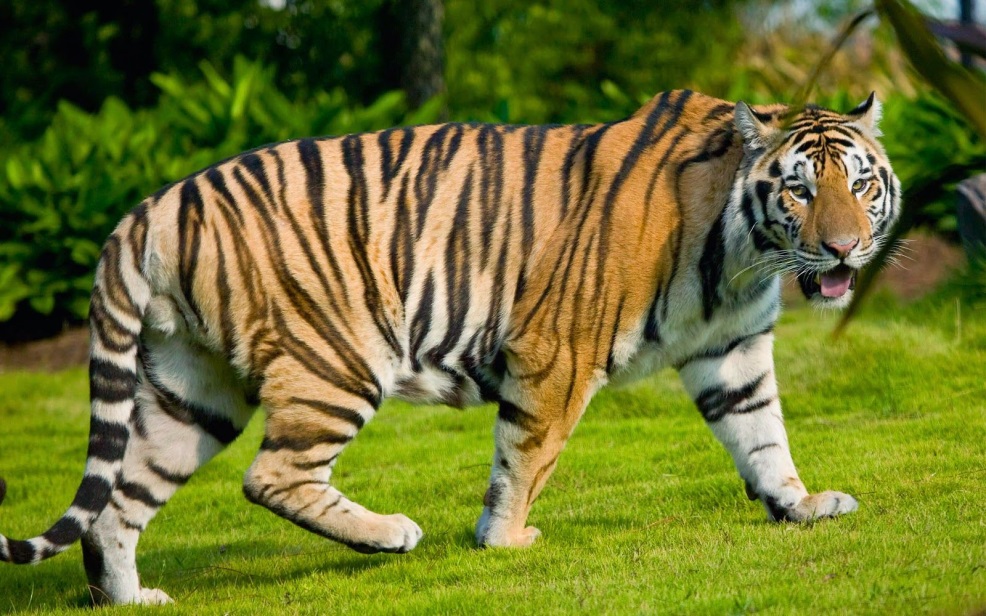 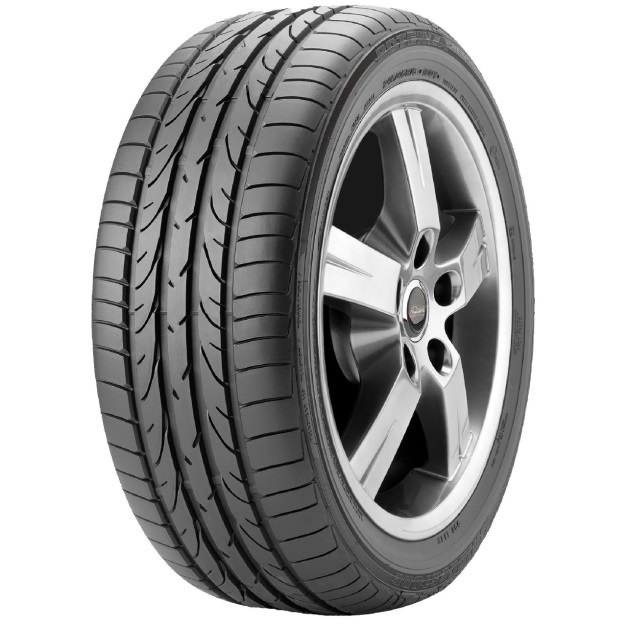 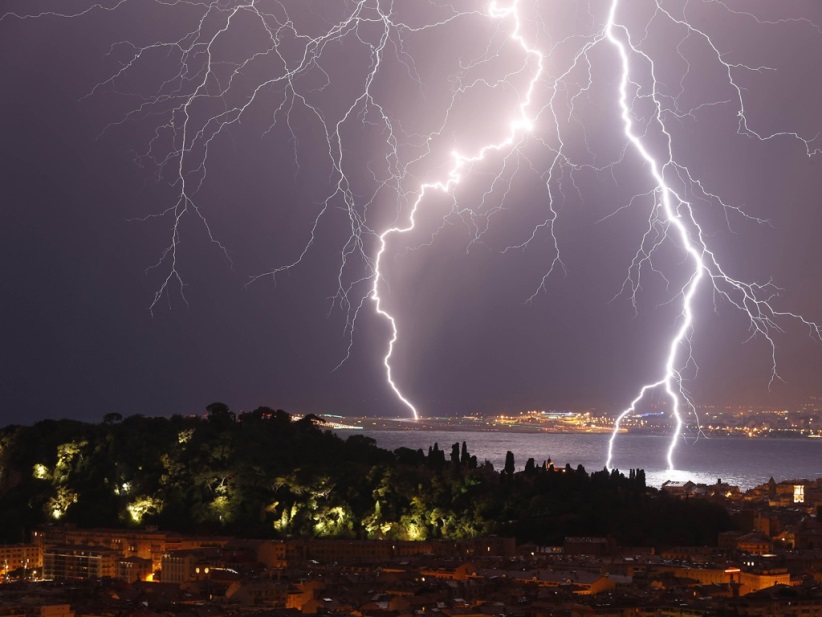 con cọp
lốp xe
tia chớp
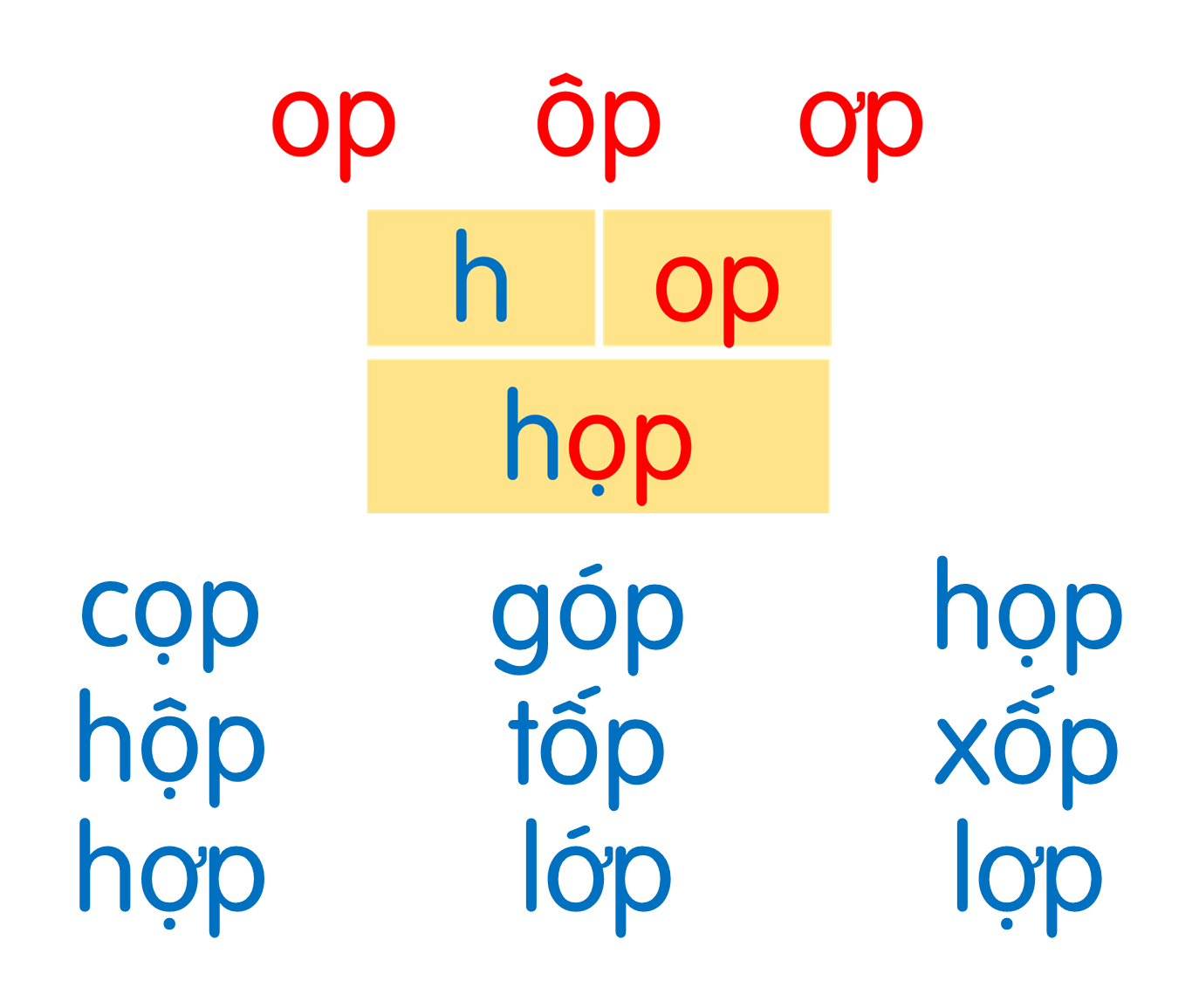 con cọp
lốp xe
tia chớp
[Speaker Notes: Ôn lại]
Hướng dẫn viết bảng
4
Φ
Φ
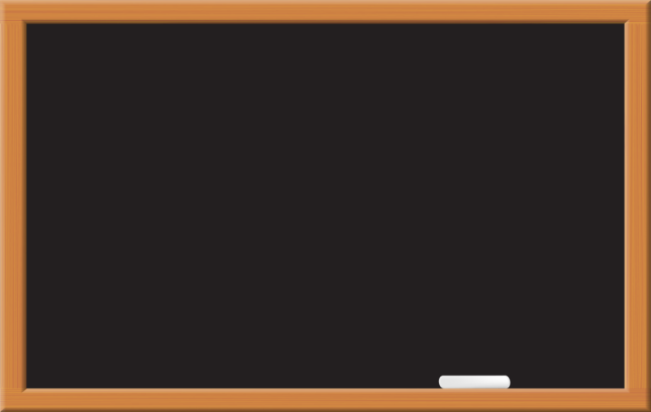 Ļ
Ļ
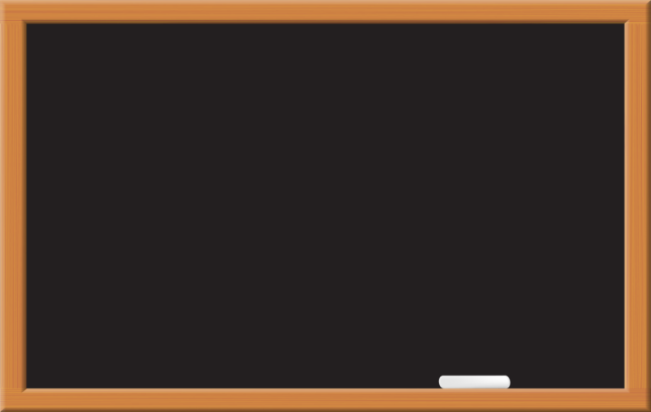 Υ
Υ
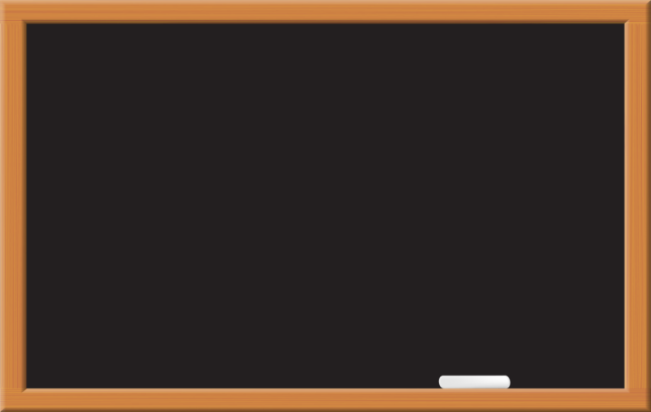 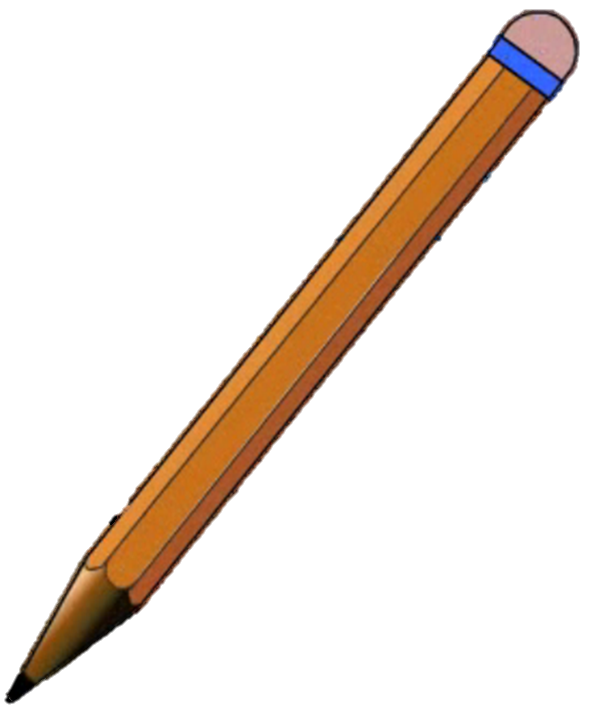 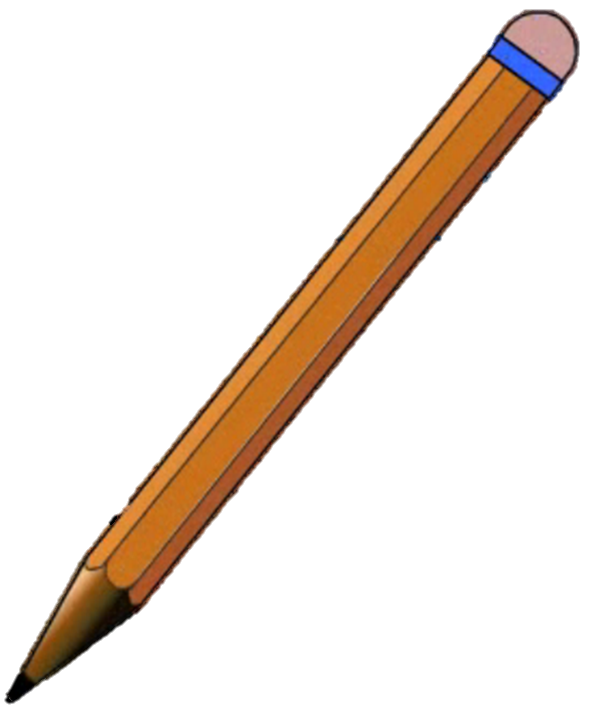 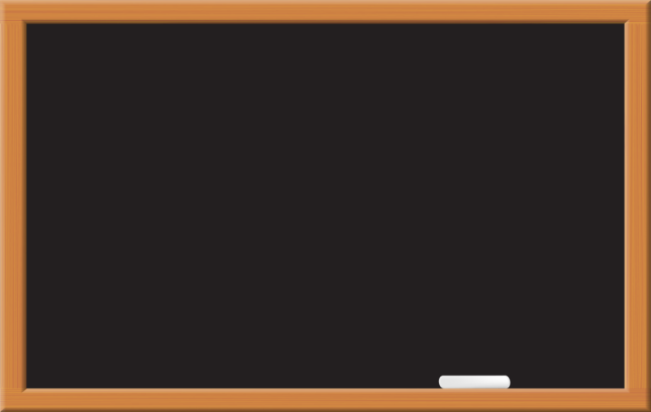 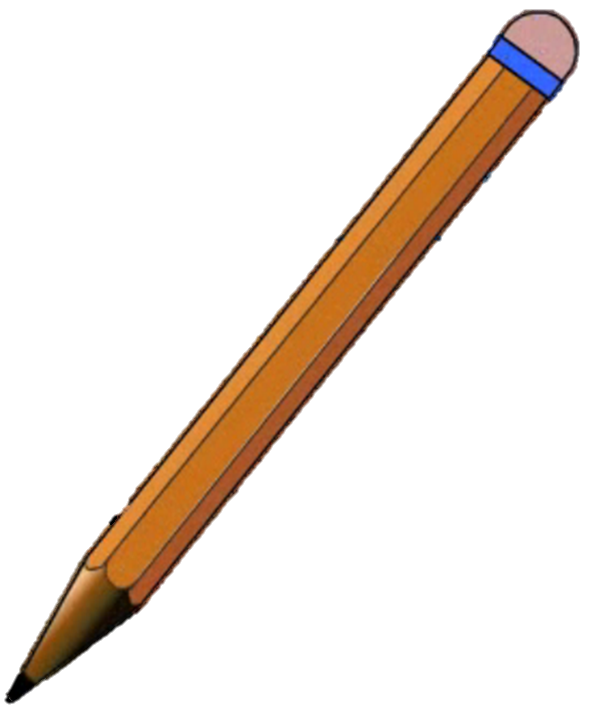 cĤ
cĤ
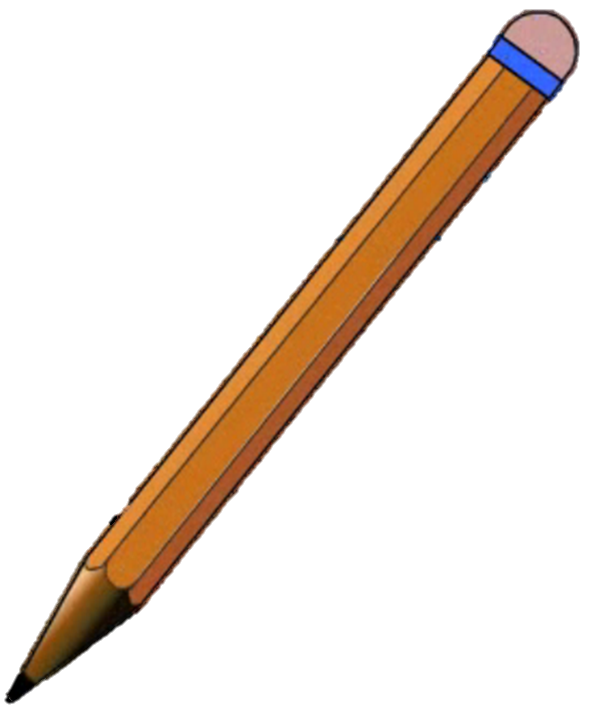 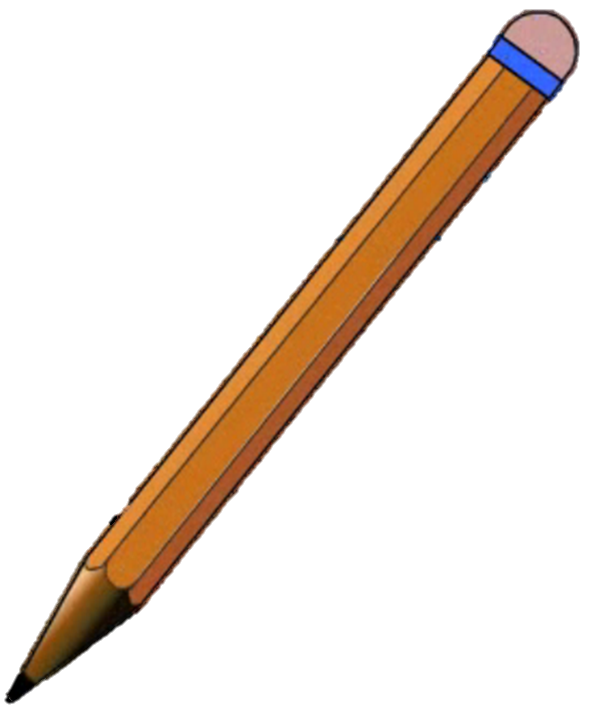 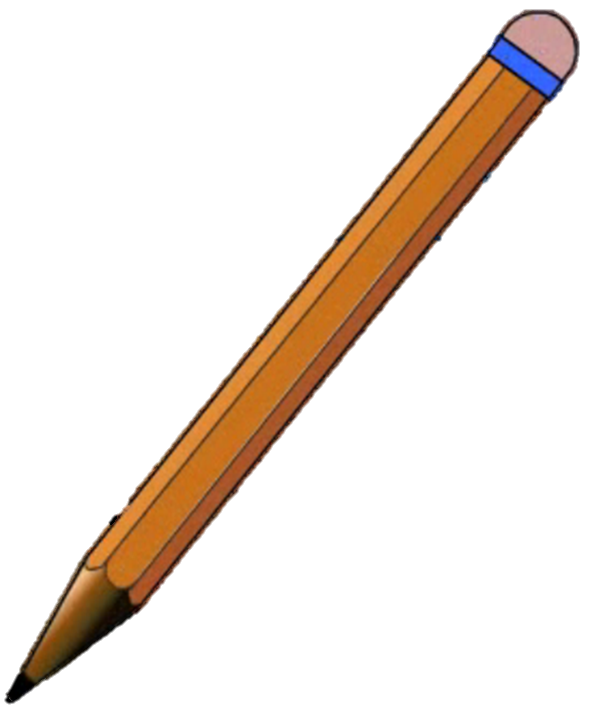 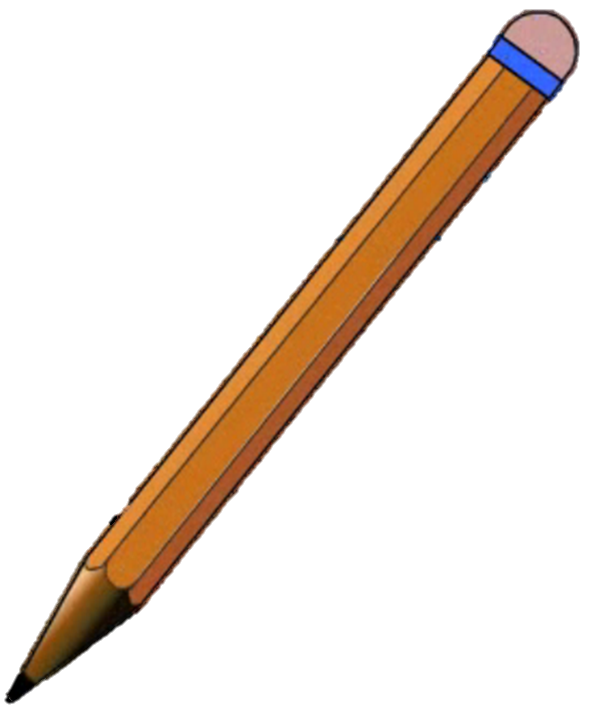 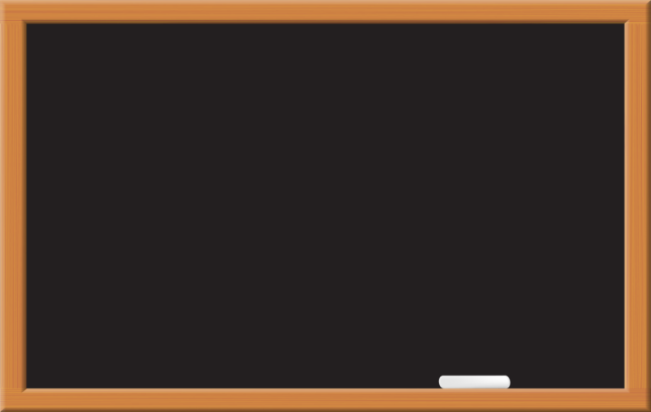 lļ
lļ
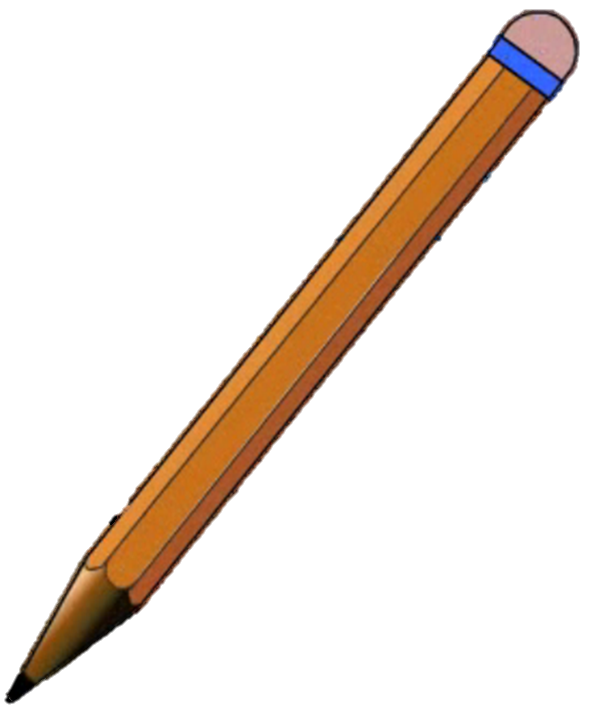 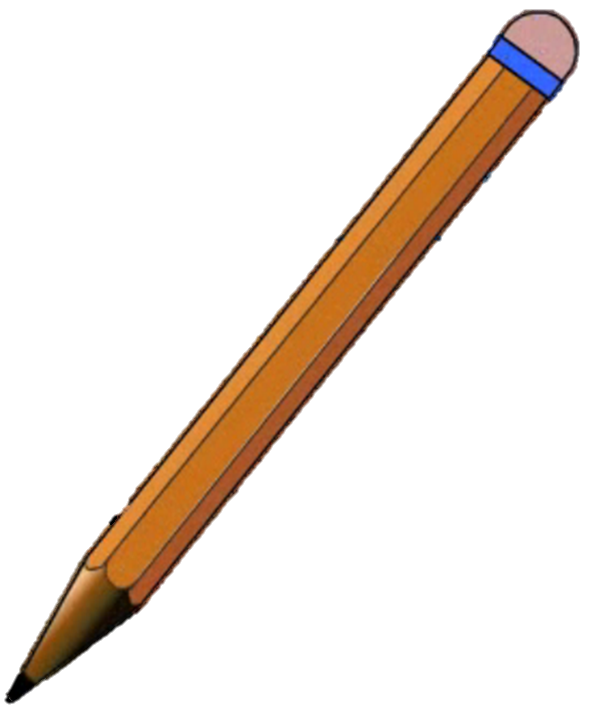 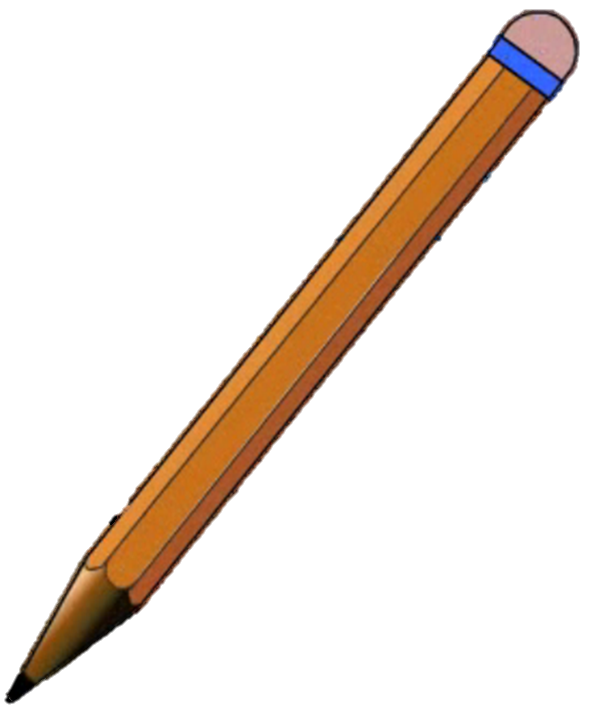 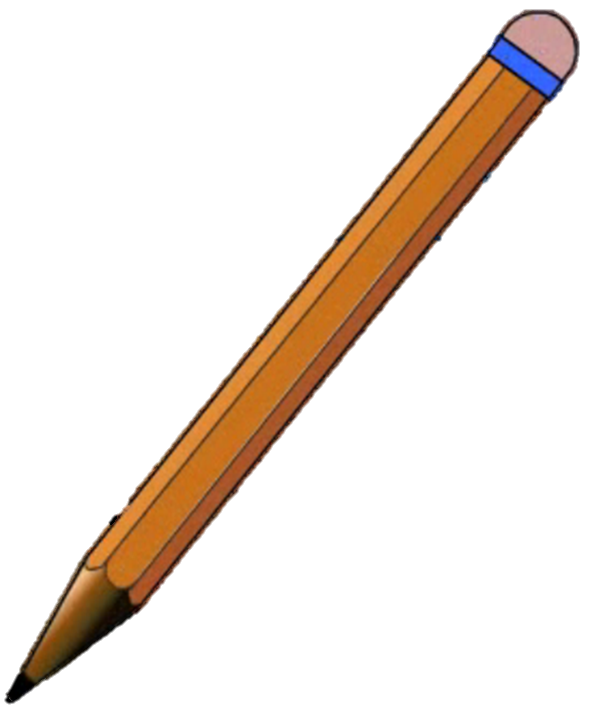 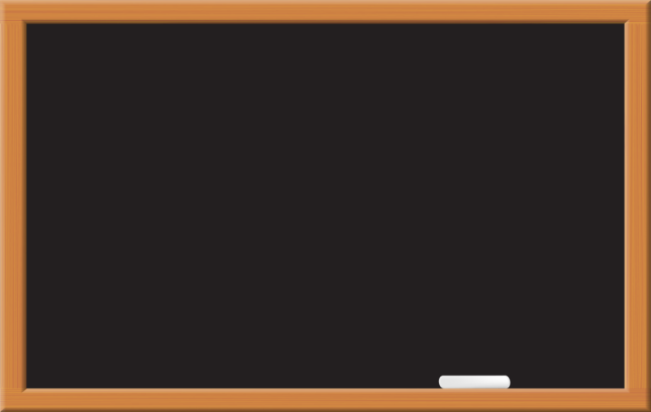 εġ
εġ
Viết vở
5
Ļ Ļ
Φ Φ
Viết vở
5
Υ Υ
lļ Κ;
lļ Κ;
Ǉia εġ
Ǉia εġ
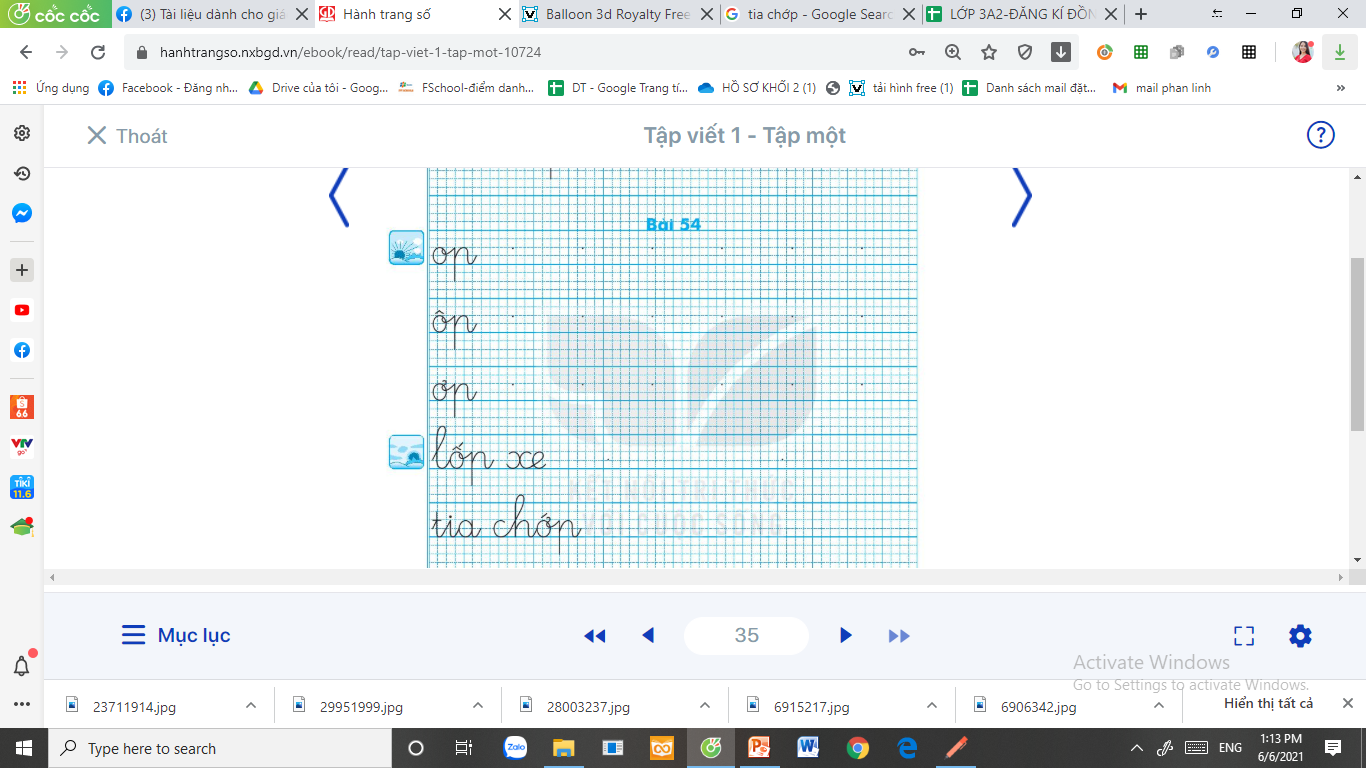 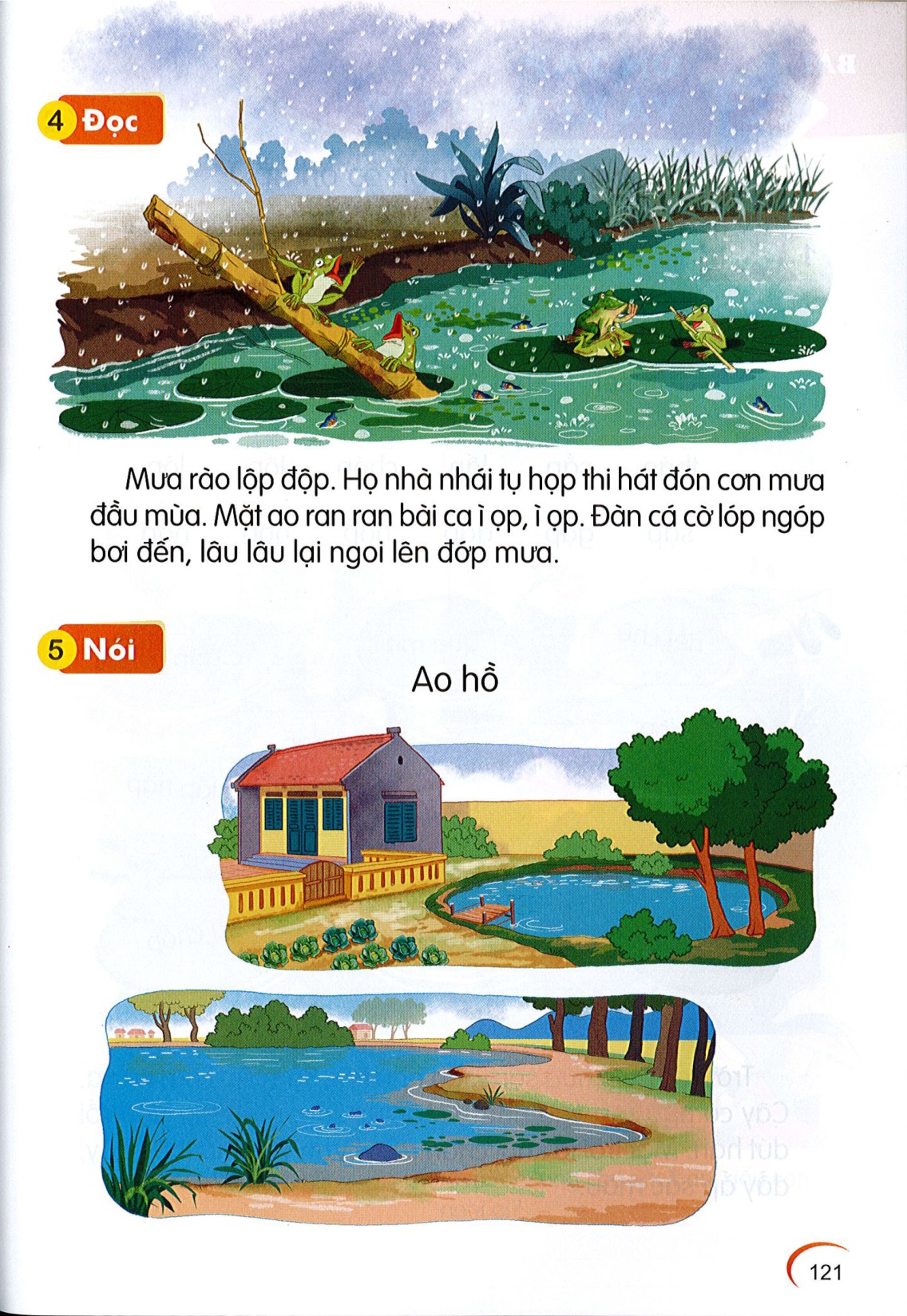 Đọc
6
1
2
Mưa rào lộp độp. Họ nhà nhái tụ họp thi hát đón cơn mưa đầu mùa. Mặt ao ran ran bài ca ì ọp, ì ọp. Đàn cá cờ lóp ngóp bơi đến, lâu lâu lại ngoi lên đớp mưa.
3
4
họp
lộp độp
ì ọp
lóp ngóp
đớp
[Speaker Notes: Luyện luôn từ khó đọc nhé!]
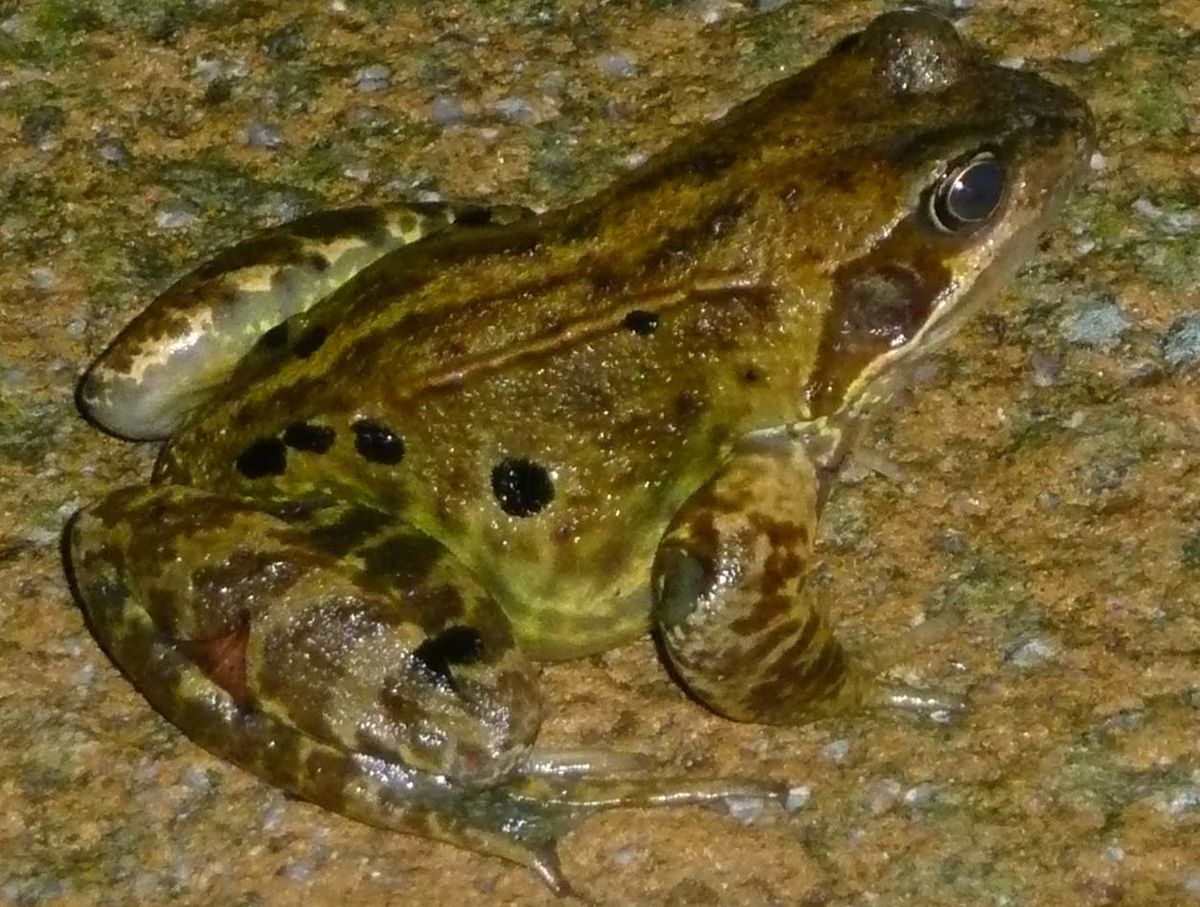 nhái
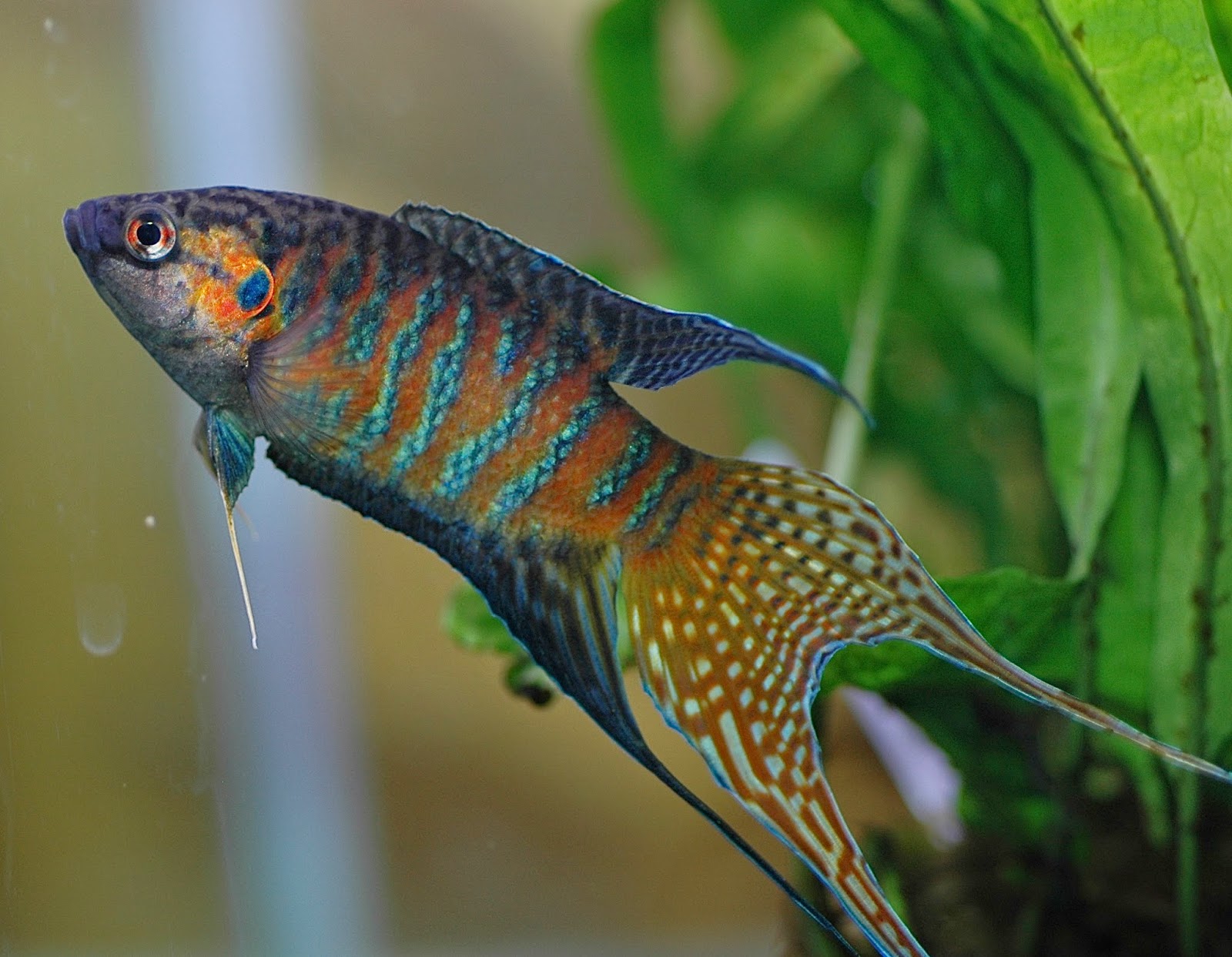 cá cờ
Mưa rào lộp độp. Họ nhà nhái tụ họp thi hát đón cơn mưa đầu mùa. Mặt ao ran ran bài ca ì ọp, ì ọp. Đàn cá cờ lóp ngóp bơi đến, lâu lâu lại ngoi lên đớp mưa.
Đàn cá cờ làm gì?
Trong cơn mưa, họ hàng nhà nhái làm gì?
Mặt ao thế nào?
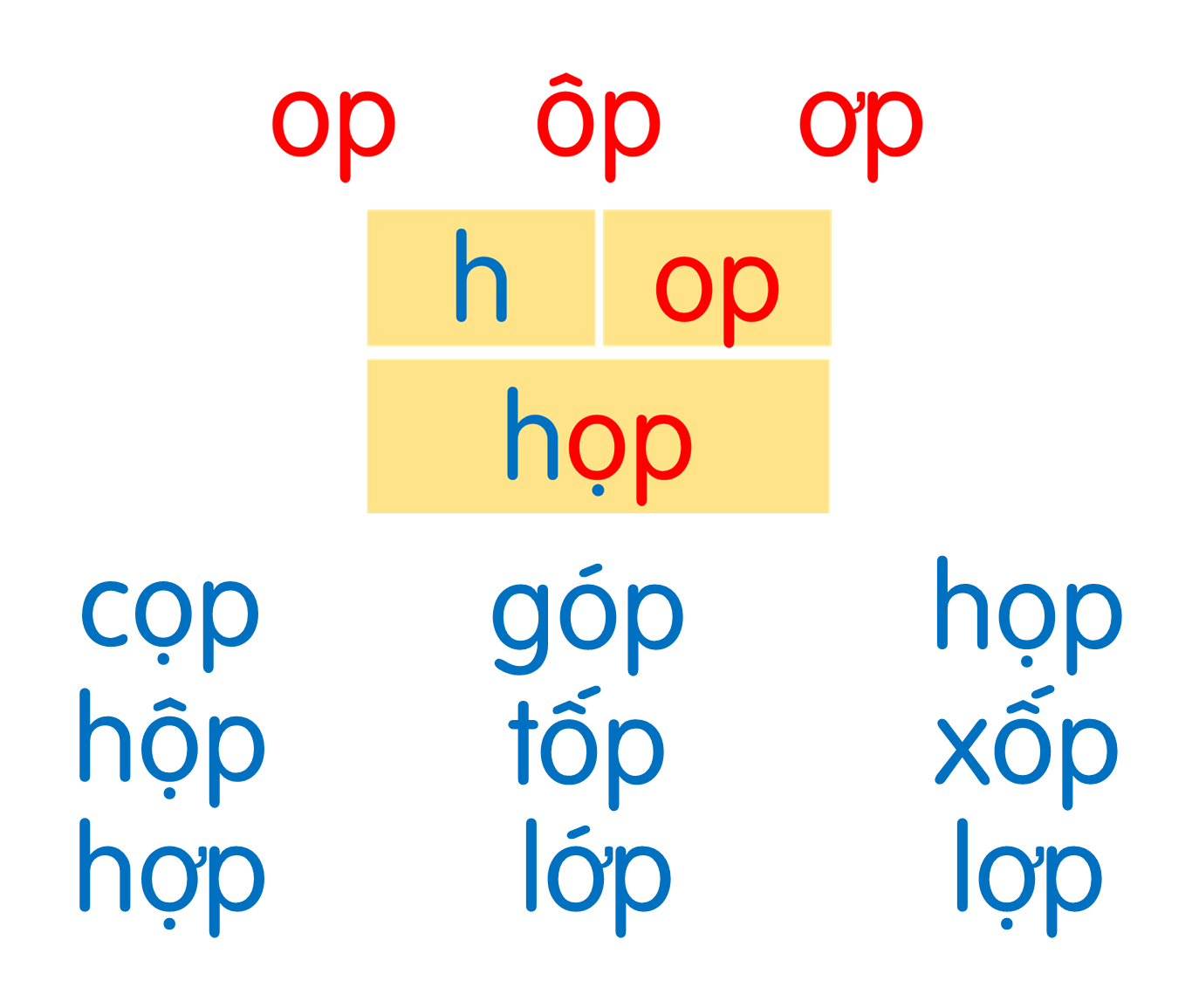 con cọp
lốp xe
tia chớp
Mưa rào lộp độp. Họ nhà nhái tụ họp thi hát đón cơn mưa đầu mùa. Mặt ao ran ran bài ca ì ọp, ì ọp. Đàn cá cờ lóp ngóp bơi đến, lâu lâu lại ngoi lên đớp mưa.
Ao hồ
Nói
7
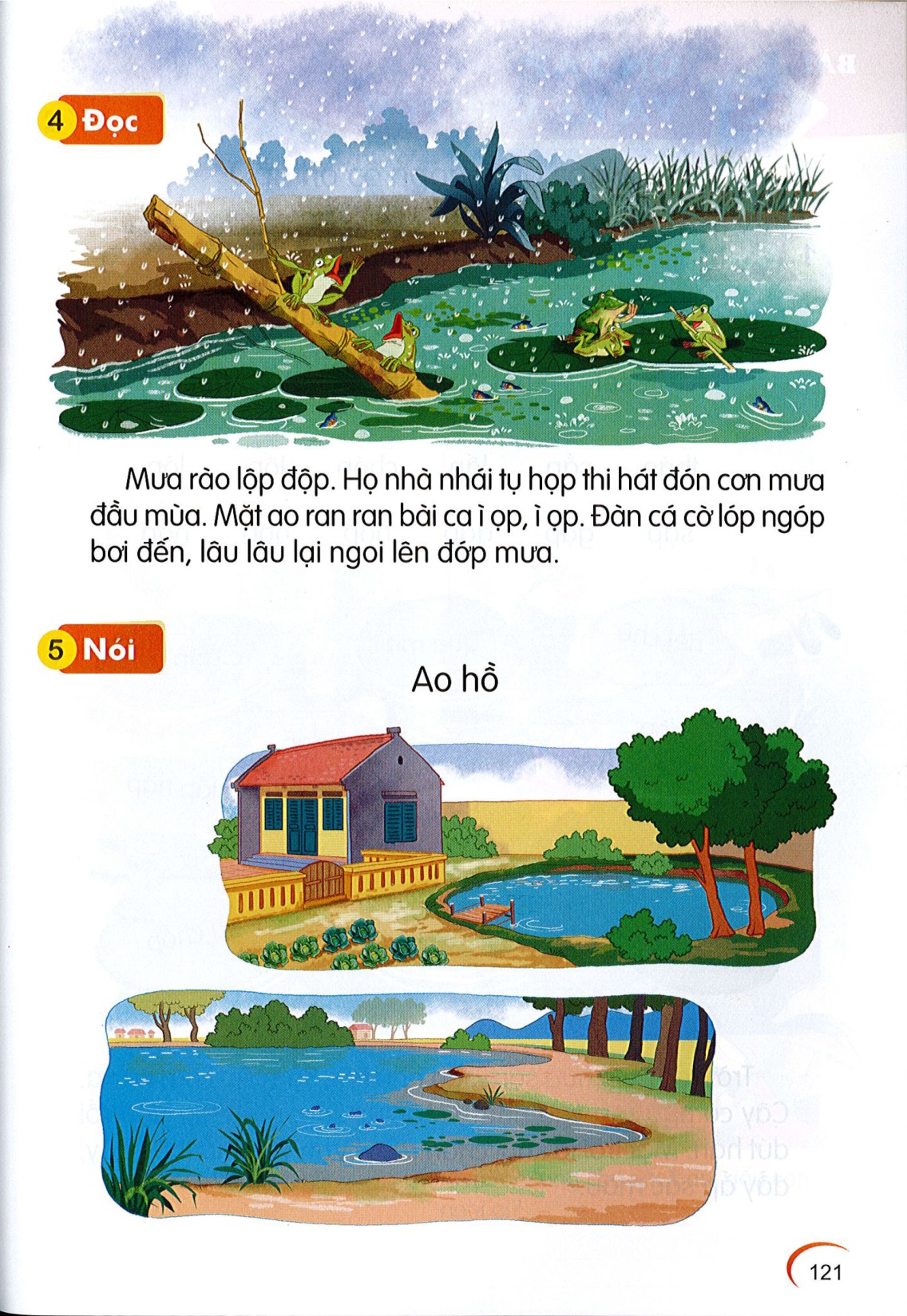 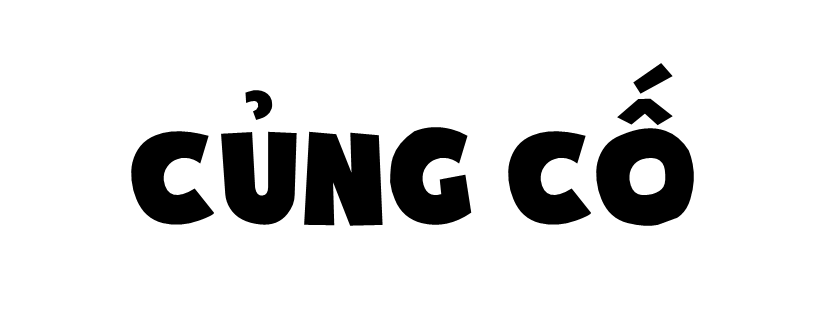 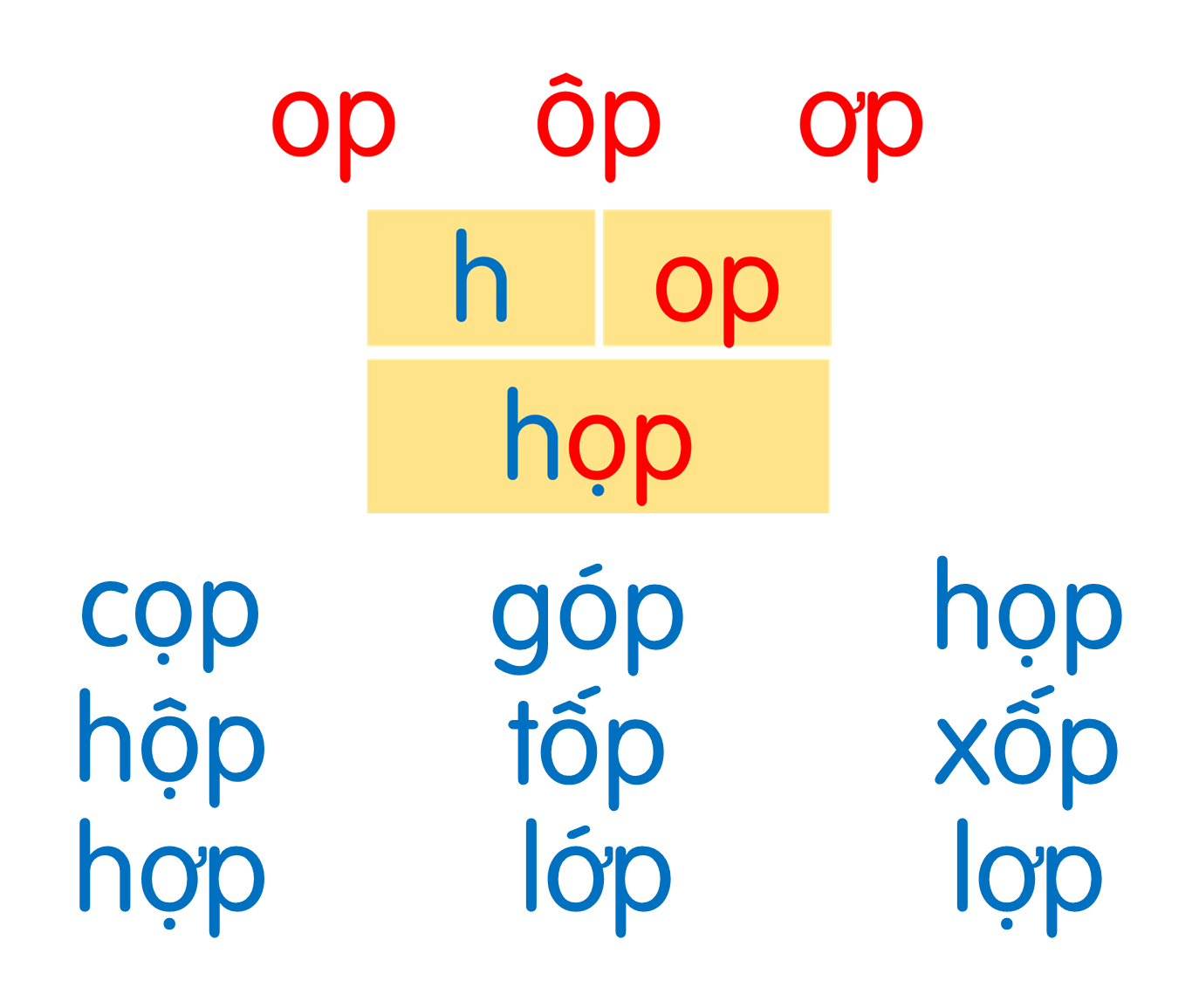 con cọp
lốp xe
tia chớp
Mưa rào lộp độp. Họ nhà nhái tụ họp thi hát đón cơn mưa đầu mùa. Mặt ao ran ran bài ca ì ọp, ì ọp. Đàn cá cờ lóp ngóp bơi đến, lâu lâu lại ngoi lên đớp mưa.
Dặn dò